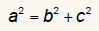 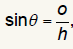 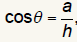 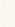 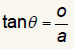 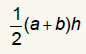 Cross Section

X

Area
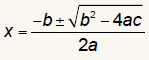 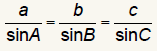 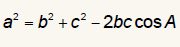 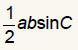